Quiz 3
Chapter 4 Problem 6
6.	(II) What average force is required to stop a 950-kg car in 8.0 s if the car is traveling at 95 km h?
Chapter 4
The two masses shown in Fig below are each initially above the ground, and the massless frictionless pulley is above the ground. What is the acceleration of the system?
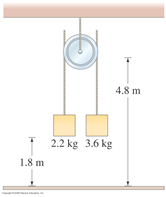 Chapter 4 Problem 48
48.	(II) The block shown in Fig. 4–43 has mass m=7.0kg  and lies on a fixed smooth frictionless plane tilted at an angle θ=22.0°  to the horizontal. (a) Determine the acceleration of the block as it slides down the plane. (b) If the block starts from rest 12.0 m up the plane from its base, what will be the block’s speed when it reaches the bottom of the incline?
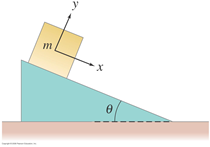